Review of the XS-325 Report & Cost Allocation Process
Presented by:  Joyce Blackburn & Pam Graham
June 17, 2021
XS-325 Report    General Information
Report titled:  DHRWCA WCA335 XS325 Sum & Dist.
Report is in app code order.
Broken down into different areas of DSS (Services, Income Maintenance, IV-D, Other).
Part IV amounts do not show on the 325 Report.
You can use this report to figure a percentage of overhead for your agency.
Report has 4 Versions/Passes:
Summary of Administrative Expenditures
Distribution of Support
Distribution of Other Admin
Final Distribution
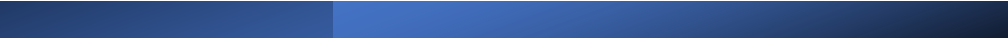 325-1st Version/Pass   Summary Of Administrative Expenditures
Shows the details of what was submitted on the 1571 by App Code. 
The column titled number of people is your actual FTE count on your  Part I for the month.
The salary and benefits columns together match the Part I total.
Part II expense entries for the month are shown in the Other Admin column.
The total at the bottom of these columns added together should balance with the total amount submitted for Part I and Part II.
325 –  1ST VERSION/PASS                                                    SUMMARY OF ADMINISTRATIVE EXPENDITURES
325 –  1ST VERSION/PASS                                         SUMMARY OF ADMINISTRATIVE EXPENDITURES
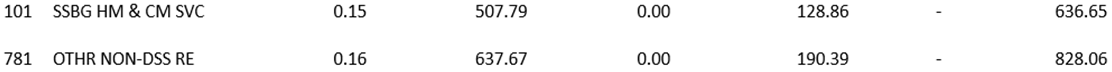 325 –  1ST VERSION/PASS                                         SUMMARY OF ADMINISTRATIVE EXPENDITURES
325 –  1ST VERSION/PASS                                         SUMMARY OF ADMINISTRATIVE EXPENDITURES
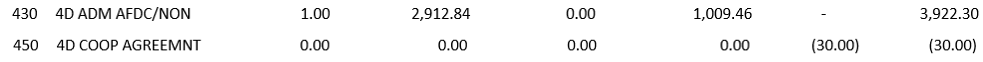 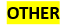 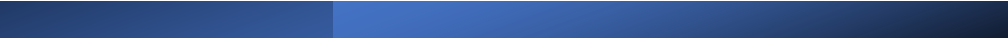 325 – 2nd Version/Pass   Distribution of Support
On the 2nd version/pass of the report, header changed to distribution of support.
The support of the agency gets rolled into the cost of the programs.
Support cost are the supervisors and clerical positions along with any expenses that pertain to the specific areas of the agency Services (349),  Income Maint, (359),  IV-D (361).
325 – 2nd VERSION/PASSDISTRIBUTION OF SUPPORT
325 – 2nd VERSION/PASSDISTRIBUTION OF SUPPORT
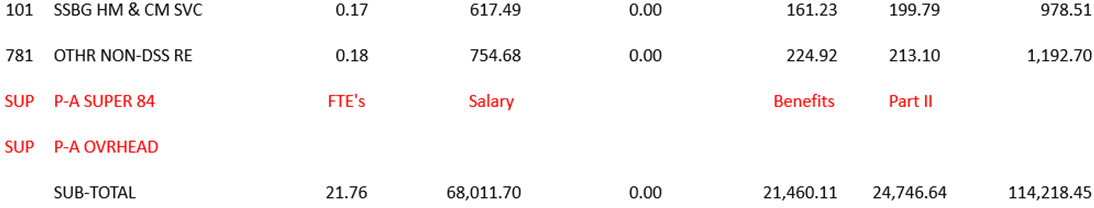 325 – Comparison Version/Pass 1 & 2   DISTRIBUTION OF SUPPORT
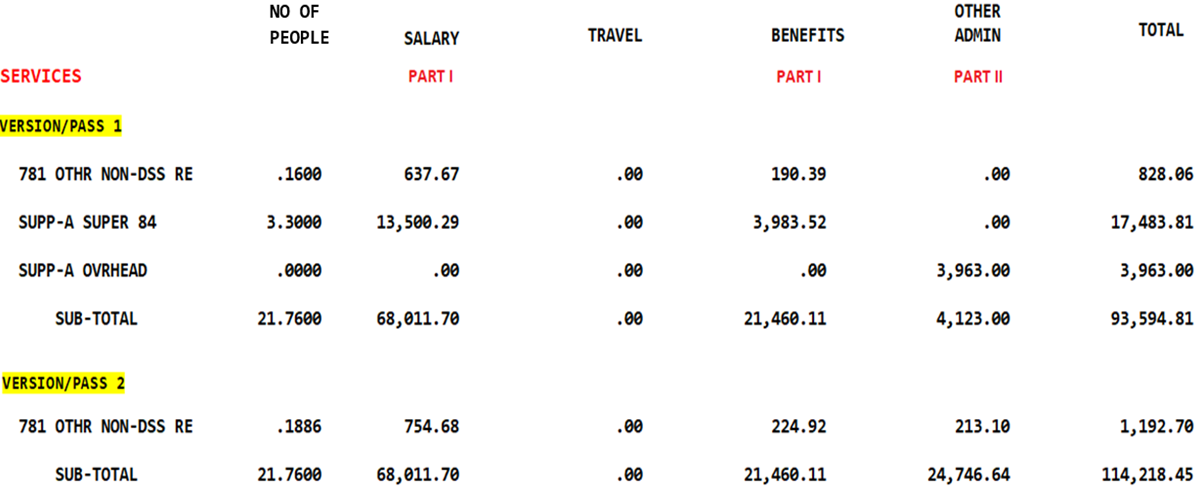 325 – 2nd VERSION/PASSDISTRIBUTION OF SUPPORT
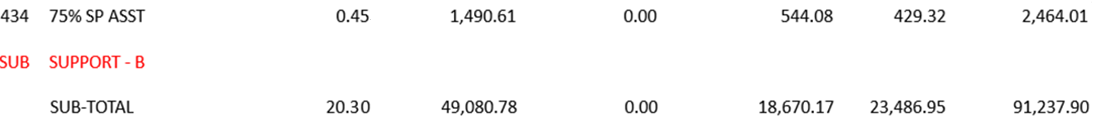 325 – Comparison Version/Pass 1 & 2    DISTRIBUTION OF SUPPORT
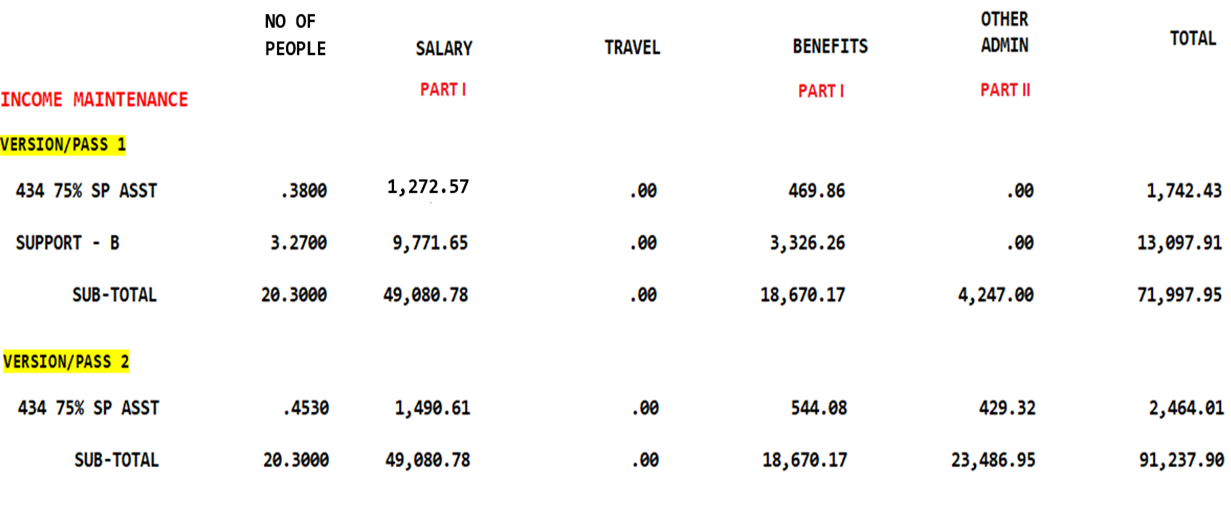 325 – 2nd VERSION/PASSDISTRIBUTION OF SUPPORT
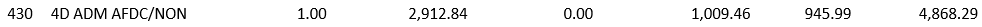 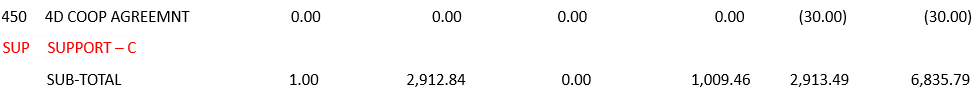 325 - Comparison Version/Pass 1 & 2    DISTRIBUTION OF SUPPORT
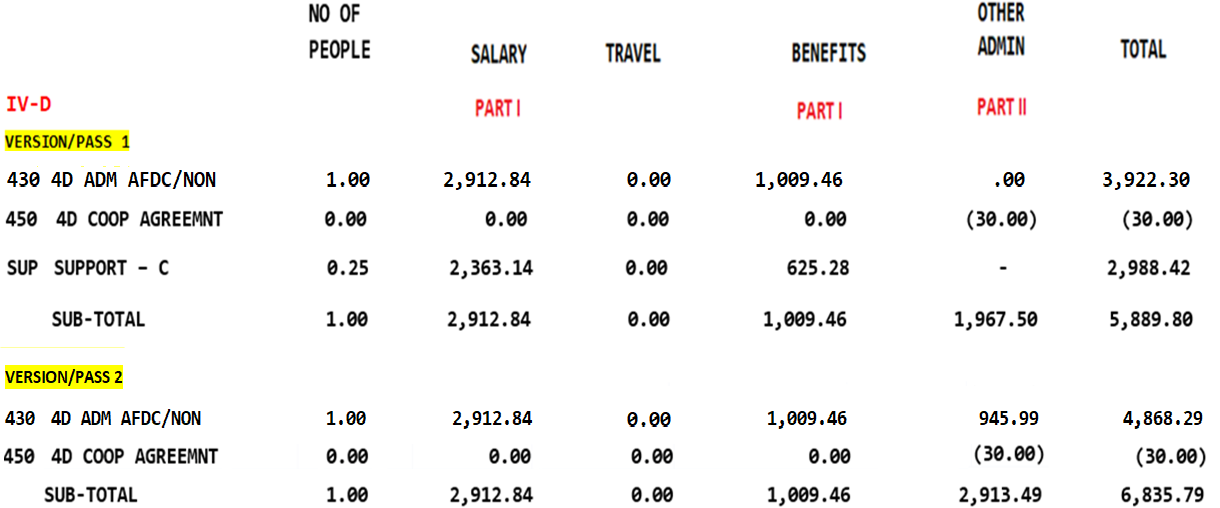 325 – Comparison Version/Pass 1 & 2
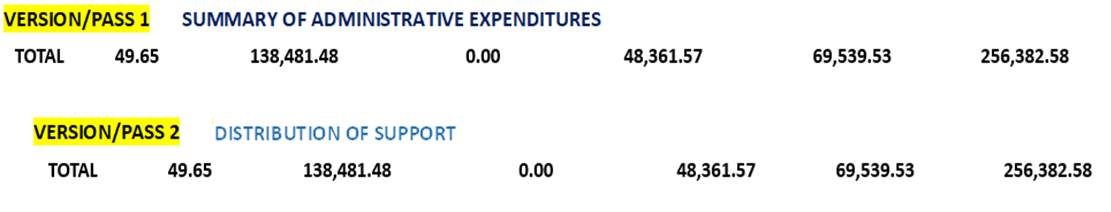 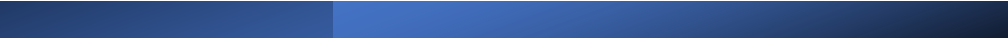 325 – 3rd Version/Pass   Distribution of Other Admin
On the 3rd version/pass of the report, header changed to distribution of other admin.
The 3rd pass distributes the administrative cost of 310 and 311 shown on the DSS-1571 Part II into services, income maintenance, and child support sections.
It also distributes the positions that support entire agency. Examples of these positions are the Director, front desk, financial, clerical and IT type positions. This cost is also distributed into the different areas of the agency (services, income maintenance, child support).
325 – 3rd VERSION/PASSDISTRIBUTION OF OTHER ADMIN
325 – 3rd VERSION/PASSDISTRIBUTION OF OTHER ADMIN
325 – 3rd VERSION/PASSDISTRIBUTION OF OTHER ADMIN
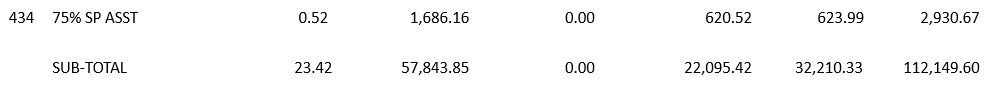 325 – 3rd VERSION/PASSDISTRIBUTION OF OTHER ADMIN
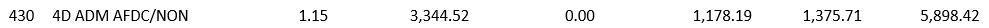 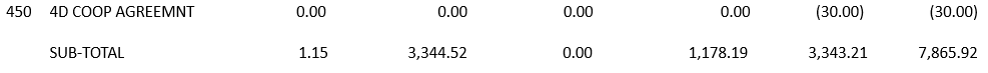 325 – Comparison Version/Pass 2 & 3   DISTRIBUTION OF OTHER ADMIN
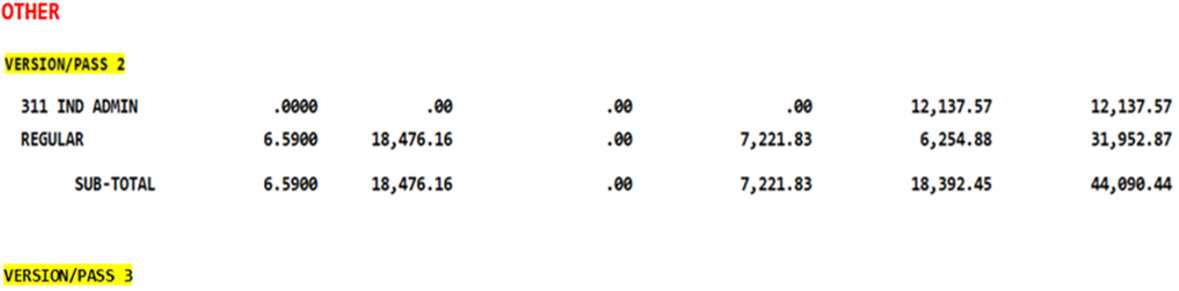 325 – Comparison Version/Pass 1, 2 & 3
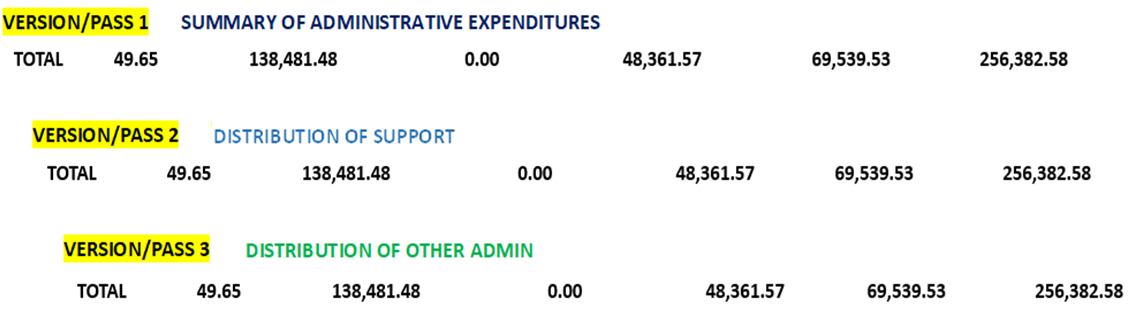 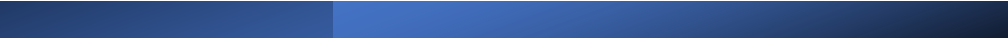 325 – 4th Version/Pass   Final Distribution
The header of this report changed to say Final Distribution of Expenditures
There are no other changes between the 3rd and 4th version/pass.
If you take the final total, you should be able to match up to your Part I and Part II of the 1571.
325 – Comparison Version/Pass 1, 2 & 3, 4
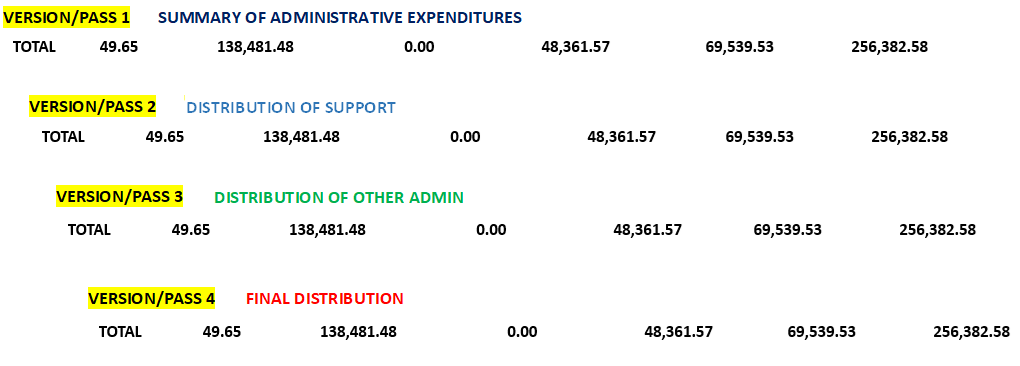 325 – Amount/Percentage of Overhead
TOTAL
VERSION/PASS 1     SUMMARY OF ADMINISTRATIVE EXPENDITURES
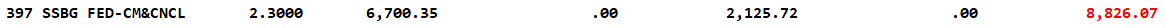 VERSION/PASS 4     FINAL DISTRIBUTION
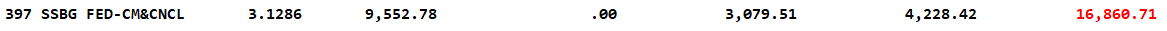 Overhead:
Subtract 1st pass from 4th pass: 16,860.71 - 8,826.07 = $8,034.64Percentage = 8,034.64/16,860.71 = .4765%
325- Percentage of Agency Cost
TOTAL
VERSION/PASS 1     SUMMARY OF ADMINISTRATIVE EXPENDITURES
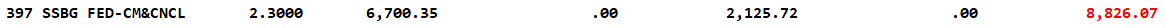 VERSION/PASS 4     FINAL DISTRIBUTION
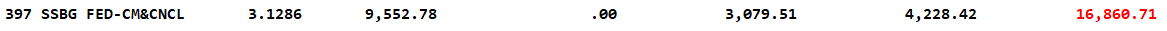 Cost:        Divide 1st pass from 4th pass: 8,826.07/16,860.71 = .5235%
325 – It All Comes Together
$ $ $ $
$ $ $ $
IV-D
Income Maintenance
Services
Other
Questions
?
Fiscal Monitors
Regina French
Regina.French@dhhs.nc.gov
Charles Robertson
	Charles.Robertson@dhhs.nc.gov
Lead Fiscal Compliance Monitor/LBL
Margaret Faircloth Margaret.Faircloth@dhhs.nc.gov
Local Business Liaisons
Pamela Bell
	Pamela.Bell@dhhs.nc.gov
Joyce Blackburn
Joyce.Blackburn@dhhs.nc.gov
Jennifer Gonzales Jennifer.Gonzales@dhhs.nc.gov 
Pam Graham
Pamela.Graham@dhhs.nc.gov 
Caroline Hedrick Caroline.Hedrick@dhhs.nc.gov
LOCAL BUSINESS LIAISON& FISCAL MONITOR TEAM